Всероссийский конкурс
«Инновации в обучении»
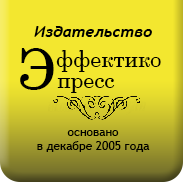 Номинация: «Творческая презентация к уроку»
Презентация к итоговому уроку по творчеству И.А.Крылова
Интерактивная игра-викторина для учащихся 5 -6 классов
В мире басен И. А. Крылова
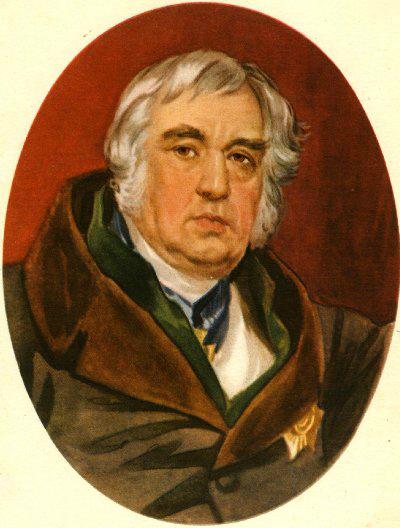 Короткова Елена Викторовна, 
учитель русского языка и литературы первой квалификационной категории МАОУ «Лицей» г.Урюпинска
 Волгоградской области
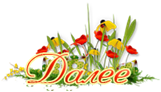 Всероссийский конкурс
«Инновации в обучении»
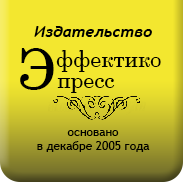 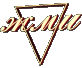 Короткова Елена Викторовна, 
учитель русского языка и литературы первой квалификационной категории МАОУ «Лицей» г.Урюпинска
 Волгоградской области
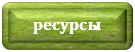